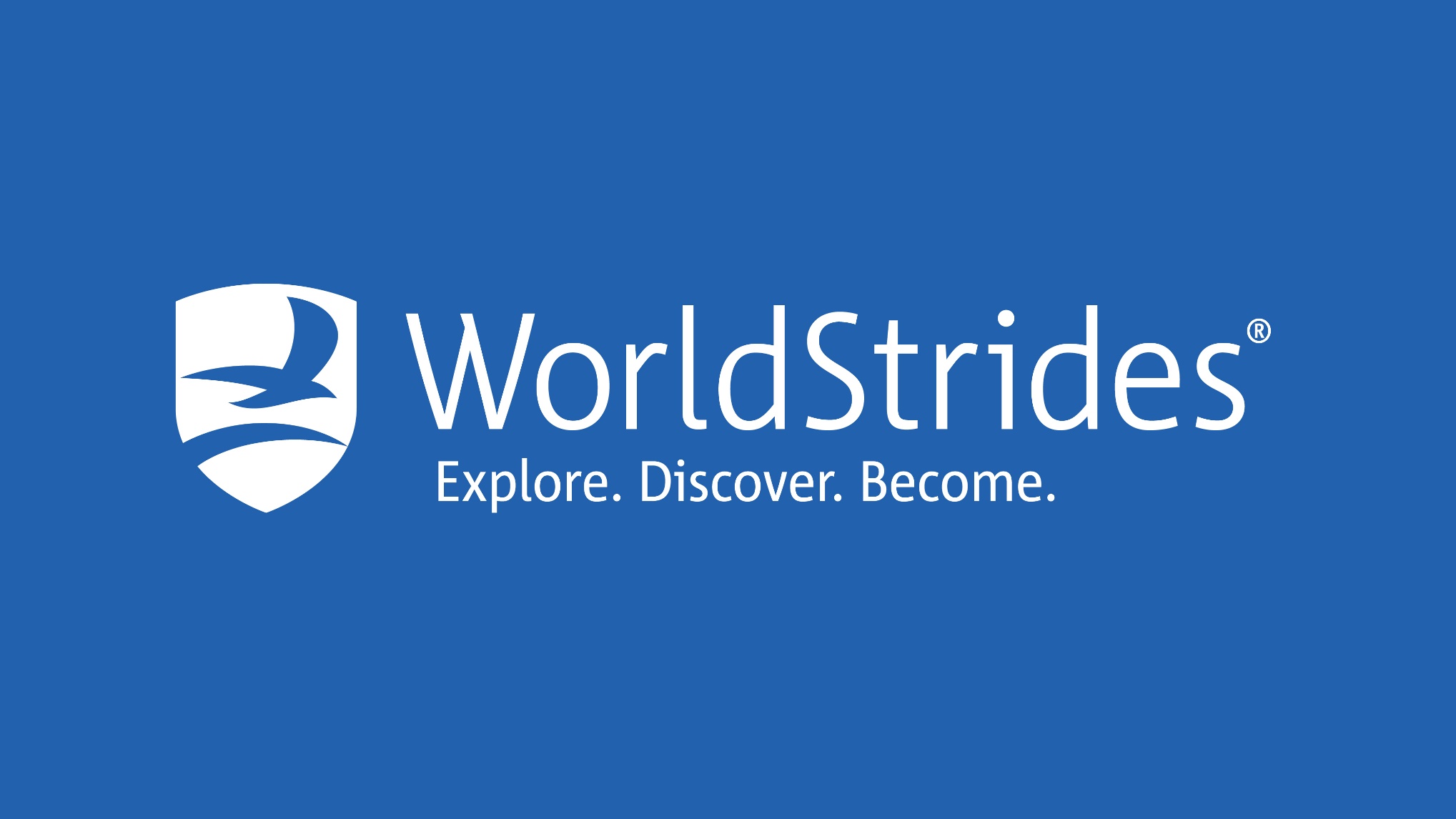 1
1
2
2
3
3
4
4
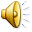 [Speaker Notes: Family Feud Template
Introduction Slide – The Countdown!]
FAMILY FEUD   FAMILY FEUD   FAMILY FEUD   FAMILY FEUD   FAMILY FEUD   FAMILY FEUD   FAMILY FEUD   FAMILY FEUD   FAMILY FEUD   FAMILY FEUD   FAMILY FEUD   FAMILY FEUD   FAMILY FEUD   FAMILY FEUD   FAMILY FEUD   FAMILY FEUD   FAMILY FE
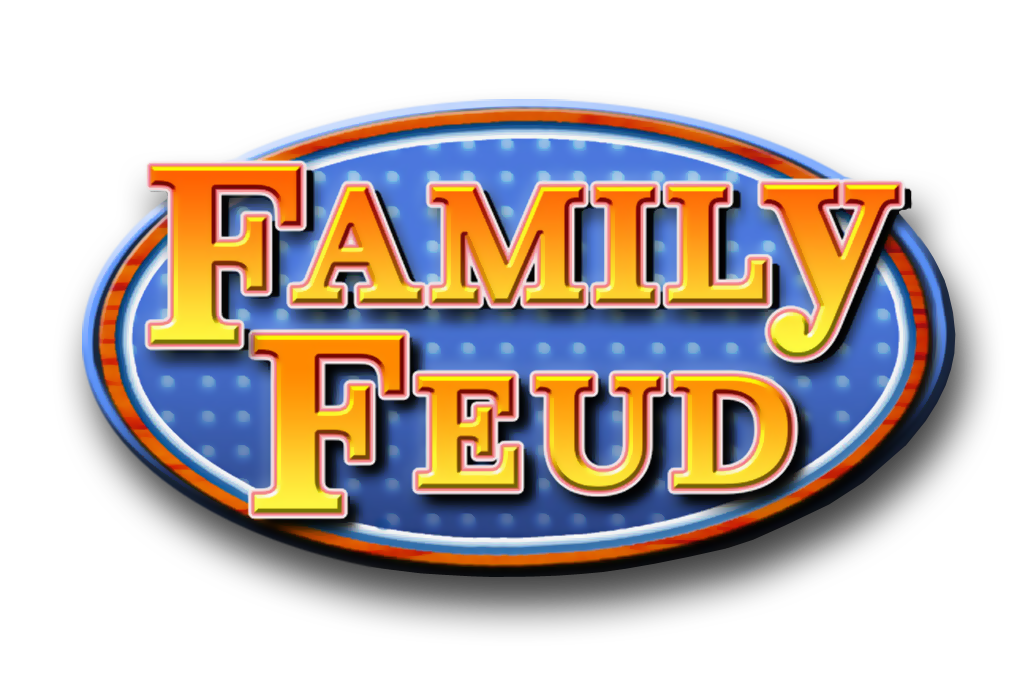 FAMILY FEUD   FAMILY FEUD   FAMILY FEUD   FAMILY FEUD   FAMILY FEUD   FAMILY FEUD   FAMILY FEUD   FAMILY FEUD   FAMILY FEUD   FAMILY FEUD   FAMILY FEUD   FAMILY FEUD   FAMILY FEUD   FAMILY FEUD   FAMILY FEUD   FAMILY FEUD   FAMILY FE
[Speaker Notes: Family Feud Template
Introduction Slide – Family Feud!]
Affordability: Name 8 decisions you could make to impact the cost of any travel program
X
X
X
X
X
X
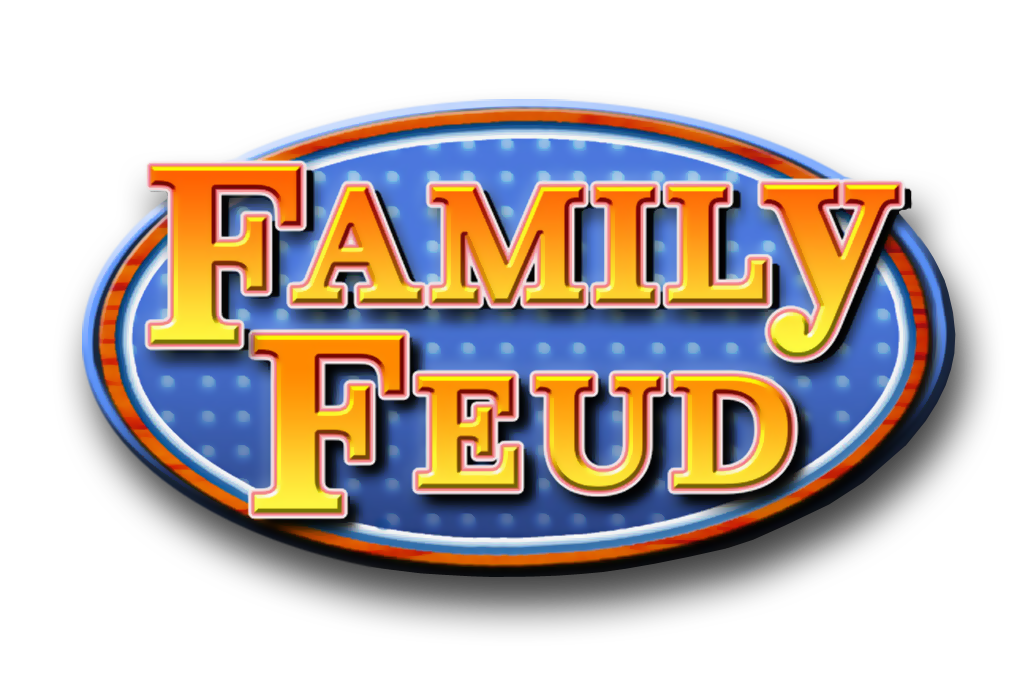 Win
Lose
Cheer
Boo
Silence
Round 1- Affordability
X
X
X
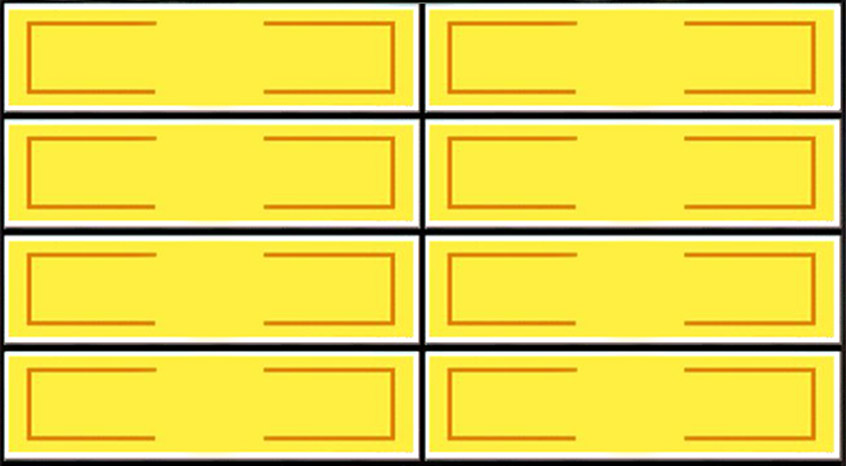 Destination
24
Accommodations
8
Length of Program
18
Chaperone Ratio
6
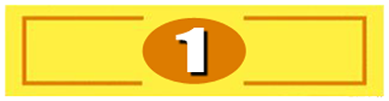 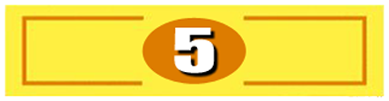 Seasonality
12
Group Size
4
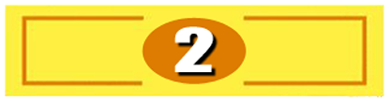 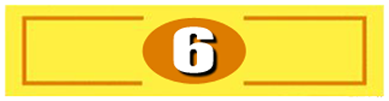 Planning lead time
10
Content- Admission costs/meals
2
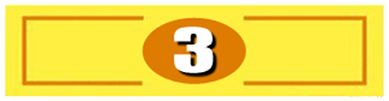 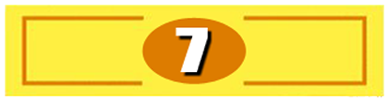 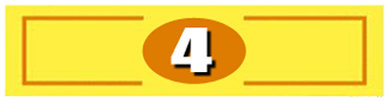 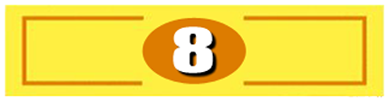 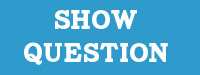 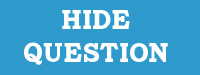 X
X
X
[Speaker Notes: Family Feud Template
8 Panel Slide

Answers:
1-Destination
2-Length of program
3-Seasonality 
4-Planning lead time
5-Accommodations 
6-Chaperone Ratio
7-Group Size 
8-Content - Admission costs and inclusions/meals]
Safety: Name 8 services or assurances that can provide you with greater degree of safety and security while on tour
X
X
X
X
X
X
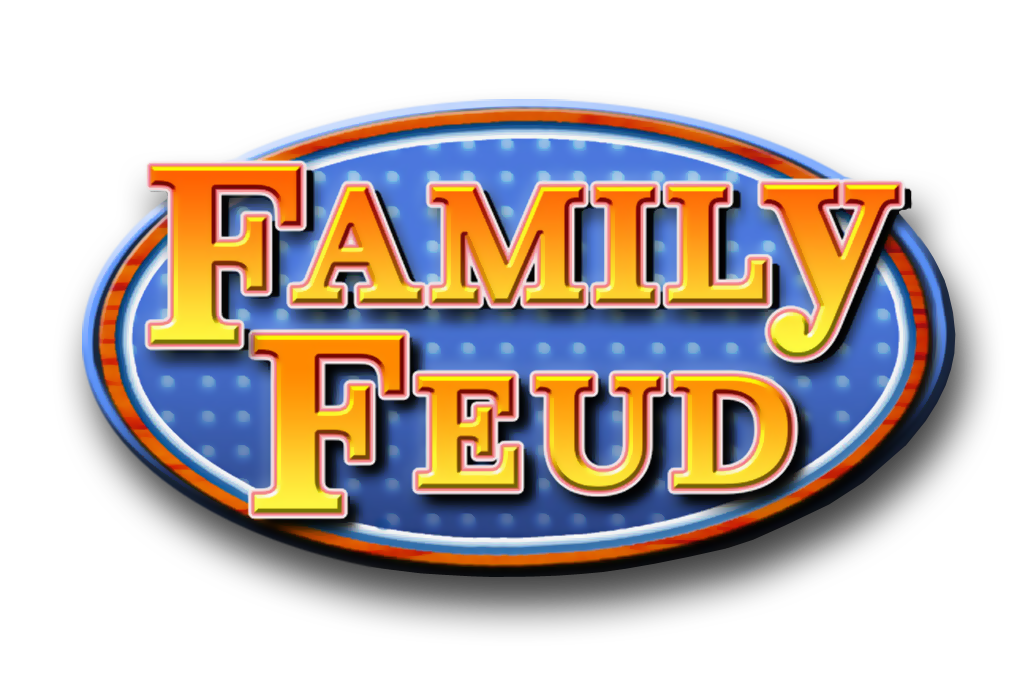 Win
Lose
Cheer
Boo
Silence
Round 2- Safety
X
X
X
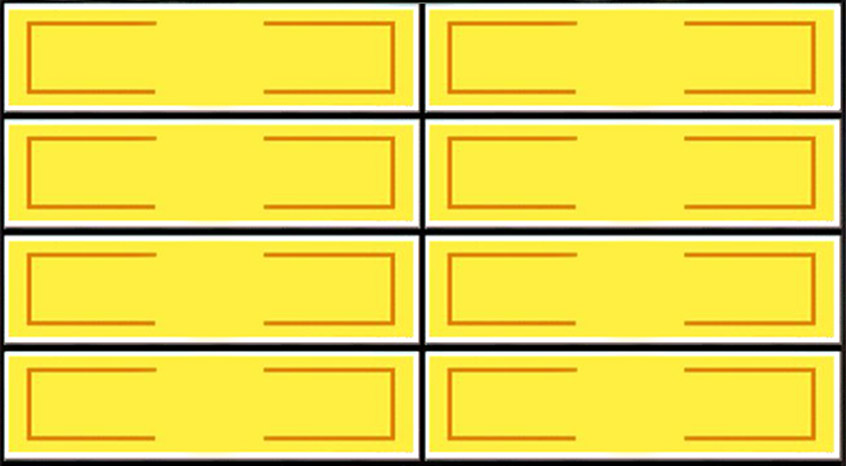 Historically Safe Country
24
Insurance
8
24/7 Local Escort
18
Vendor Selection
6
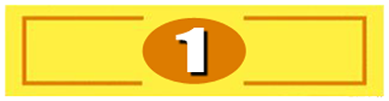 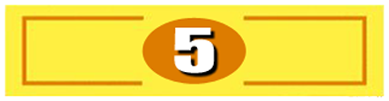 Hotels in safe locations
12
Offices on the ground
4
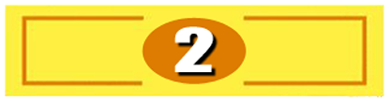 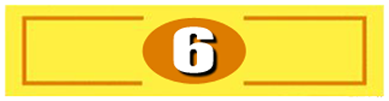 Emergency Call Center
10
Student/Faculty safety briefings
2
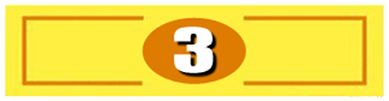 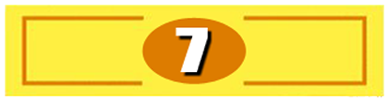 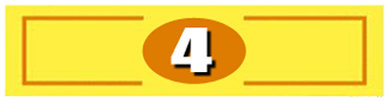 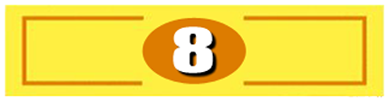 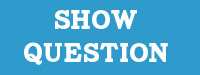 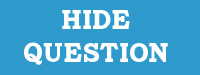 X
X
X
[Speaker Notes: Family Feud Template
8 Panel Slide

Answers:
1- Historically Safe Country
2-24/7 Local Escort 
3-Hotels in safe locations
4-Emergency Call Center
5-Insurance – Liability/Medical/Cancellation
6-Vendor selection – credentials and relationship
7-Offices on the ground/local staff
8-Student/faculty safety briefings]
Ease: Name 8 items that make arranging and providinga travel program easier or more valuable for traveling faculty
X
X
X
X
X
X
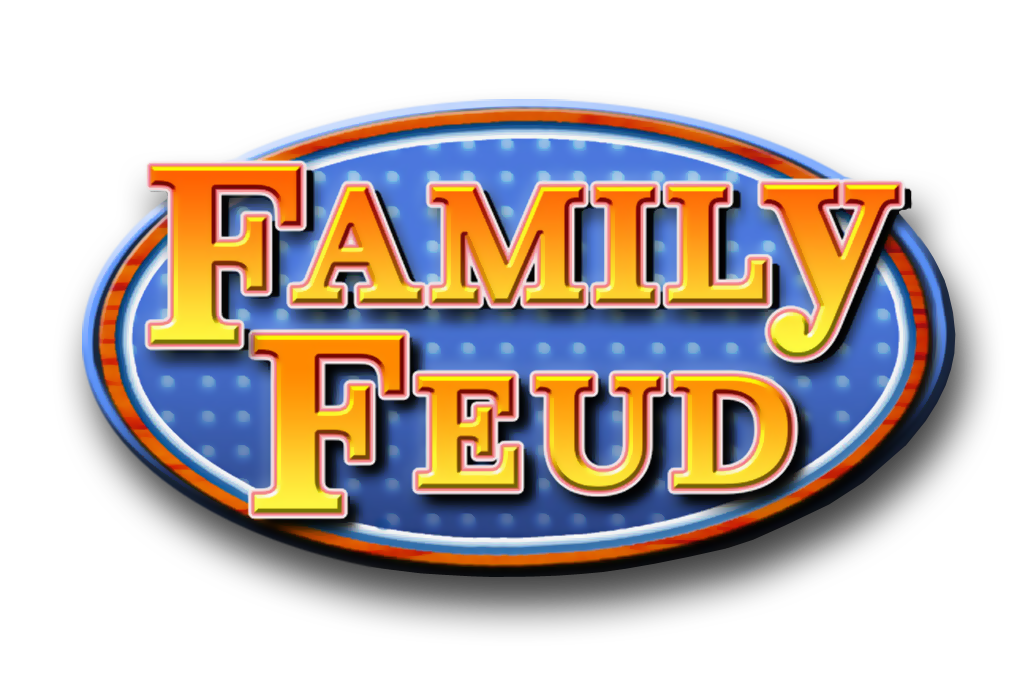 Win
Lose
Cheer
Boo
Silence
Round 3 - Ease
X
X
X
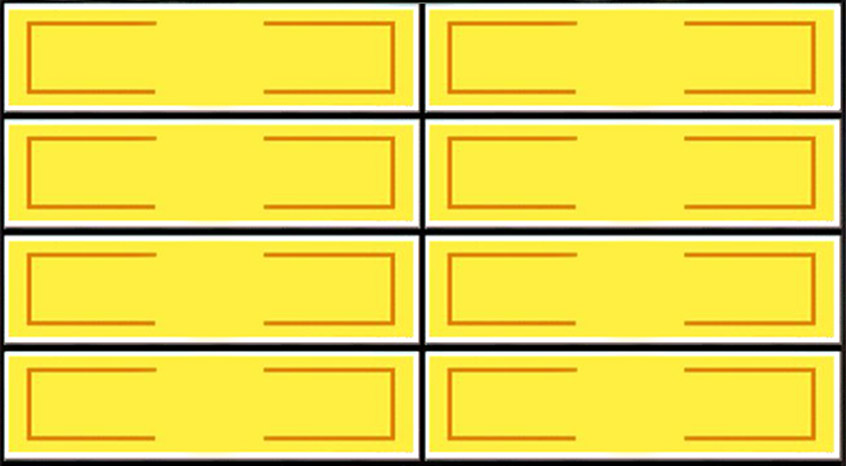 No Paperwork/ Payment Handling
24
Flexible Customization
8
No price or date changes
18
Recruitment Assistance
6
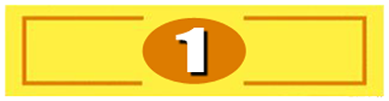 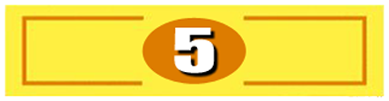 24/7 Tour Guide
12
Timely Info/ Reputable Provider
4
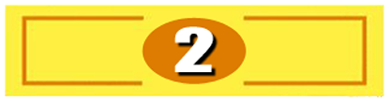 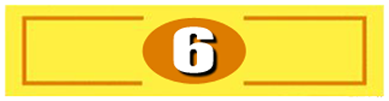 Responsive Service
10
Educational Materials/Resources
2
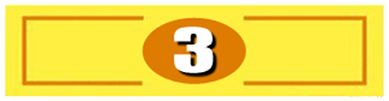 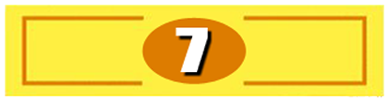 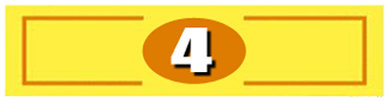 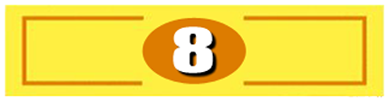 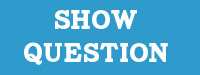 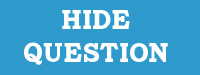 X
X
X
[Speaker Notes: Family Feud Template
8 Panel Slide

Answers:
1- No paperwork/payment handling
2-No price or date changes
3- 24/7 Tourguide 
4 - Responsive Service/Personal contact
5- Flexible customization
6 - Recruitment assistance/Parent meeting support
7- Timely info/reputable provider 
8- Educational Materials/Resources]